ISO9001 2015
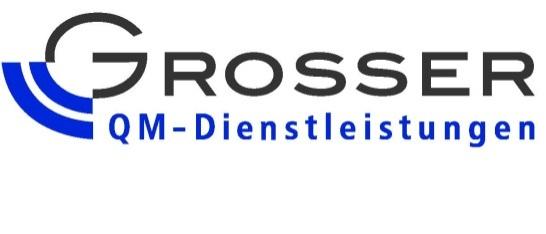 Hinweise der ISO Organisation
http://isotc.iso.org/livelink/livelink/open/tc176SC2public
Ausschlüsse im Vortrag
Angaben, die vom Vortragenden gemacht werden, können persönliche Meinungen und/oder Deutungen darstellen
die Präsentationen beinhalten Informationen bezüglich des Überarbeitungsprozesses bis zum und einschließlich Oktober 2014
weitere Veränderungen können sich ergeben
[Speaker Notes: Emphasize that the information presented today is based on current work of WG24 and should not be used to make any changes to an organization’s quality management system since it could change.]
Veränderungen der neuen Version
Die wesentlichen Veränderungen in der neuen Version der ISO 9001:2015 sind:
 die Übernahmen des HLS wie in Anhang SL der ISO -Direktive Teil Eins dargestellt,
 eine ausdrückliche Erfordernis risikobasierten Denkens, um das Verständnis und die Anwendung der Vorgehensweise an die Prozesse zu unterstützen und zu verbessern,
 weniger vorgeschriebene Anforderungen,
 eine geringere Betonung von Dokumenten,
 eine verbesserte Anwendbarkeit von Services,
 die Erfordernis, die Grenzen des QMS zu definieren ,
 eine gesteigerte Betonung des organisatorischen Zusammenhangs,
 erhöhte Anforderungen an Führung,
 größere Gewichtung des Erreichens gewünschter Ergebnisse, um die Kundenzufriedenheit zu erhöhen.
International Organization for Standardization (ISO)
alle ISO-Standards basieren auf Übereinstimmung
die Arbeit an der ISO bezieht Experten aus der Geschäftswelt, der Regierung und der akademischen Welt ein. 
eine Repräsentation aus über 160 Ländern
Diese Präsentation
verschafft einen Einblick in die Überarbeitung der ISO 9001, die 2015
[Speaker Notes: Emphasize that the information presented today is based on current work of WG24 and should not be used to make any changes to an organization’s quality management system since it could change.
this presentation is available to anyone]
Gründe für die Überarbei-
tungen
Die weltweiten Veränderungen: 
  Erhöhte Betonung von Dienstleistungen
  Globalisierung
  komplexere Lieferketten
  erhöhte Erwartungen der Interessenten
  Verfügbarkeit der Informationen
Schlüsselperspektiven
Die ISO9001 muss sich verändern, um: 
  sich einer veränderten Welt anzupassen
  die Fähigkeiten einer Organisation zu erhöhen, um ihre Kunden zufrieden zu stellen
  ein sicheres Fundament zu die Zukunft zu schaffen
  die zunehmend komplexen Umfelder zu reflektieren, in denen Organisationen agieren
  sicherzustellen, dass die neuen Standards die Bedürfnisse der Interessenten widerspiegeln
  mit anderen Managementsystemen verknüpft zu werden
[Speaker Notes: The slide indicates summarized results of the survey
It tells you the five critical items that the users felt must be addressed]
Wesentliche Veränderungen
Betonung auf:
  höherer Fokus auf den Kunden
  risiskobasiertes Denken
  die Vereinbarung der QMS-Politik und der Ziele mit der Strategie einer Organisation
  eine größere Flexibilität der Dokumentation
Struktur auf hoher Ebene
Ein neues, gemeinsames Format ist für die Anwendung in allen Managementsystem-Standards entwickelt worden:
standardisierter Kerntext und Struktur für vielfache ISO-Managementsysteme zur Integration 
standardisierte Kerndefinitionen
Organisationen, die vielfache Managementsysteme einführen (z.B. Qualität, Umwelt, Informationssicherheit), können eine bessere Integration und eine einfachere Einführung erreichen
Der Text zur Struktur auf hoher Ebene ist eine allgemeine Information und kann gefunden werden im Anhang SL der www.iso.org/directives
[Speaker Notes: Emphasize that the structure has been mandated by the TMB and that the belief is that this will enhance consistency.

This information is based on published information related to Annex SL and not directly the result of any particular published study or survey.]
Struktur der ISO 9001:2015 
1/6
Einleitung ...........................................................................................................................5
0.1 Allgemeines .................................................................................................................5
0.2 Die ISO-Normen zum Qualitätsmanagement..............................................................6
0.3 Prozessorientierter Ansatz ..........................................................................................6
0.4 „Planen-Durchführen-Prüfen-Handeln“-Zyklus ..........................................................7
0.5 „Risikobasiertes Denken“ ............................................................................................8
0.6 Verträglichkeit mit anderen Normen zu Managementsystemen................................9
1 Anwendungsbereich ................................................................................................... 10
2 Normative Verweisungen ........................................................................................... 10
3 Begriffe ........................................................................................................................ 10
4 Kontext der Organisation ............................................................................................ 24
4.1 Verstehen der Organisation und ihres Kontextes ................................................... 24
4.2 Verstehen der Erfordernisse und Erwartungen interessierter Parteien ……………... 25
4.3 Festlegen des Anwendungsbereichs des Qualitätsmanagementsystems ……………. 25
4.4 Qualitätsmanagementsystem und dessen Prozesse.................................................25
[Speaker Notes: Focus on that the high level structure and that the new structure should not cause an organization to renumber existing documents.  However, it is realized that this might have a significant impact on software.

Common stamp format and quantity to support businesses
New stamps across the enterprise (pilot one site in 2011, complete all sites/programs in 2012)
Single source vendor contract
Approvals from applicable functions/ business units of common solutions
IT system (eSMS) for single source ordering/delivery system
Common process writings  (3-BPIs, 1-PRO, sub-tier writings) 
Training developed for AS9100C Auditors
QMS Teams will work with programs and sites to help them prepare
Internal Audit schedules developed]
Struktur der ISO 9001:2015 
2/6
5 Führung ................................................................................................................... 26
5.1 Führung und Verpflichtung .................................................................................. 26
5.1.1 Führung und Verpflichtung für das Qualitätsmanagementsystem .................. 26
5.1.2 Kundenorientierung........................................................................................... 27
5.2 Qualitätspolitik ..................................................................................................... 27
5.3 Rollen, Verantwortlichkeiten und Befugnisse in der Organisation ..................... 27
6 Planung für das Qualitätsmanagementsystem ...................................................... 28
6.1 Maßnahmen zum Umgang mit Risiken und Chancen ......................................... 28
6.2 Qualitätsziele und Planung zur deren Erreichung ............................................... 28
6.3 Planung von Änderungen .................................................................................... 28
   7 Unterstützung ......................................................................................................... 29
   7.1 Ressourcen .......................................................................................................... 29
   7.1.1 Allgemeines ...................................................................................................... 29
   7.1.2 Personen .………………………................................................................................. 29
[Speaker Notes: Focus on that the high level structure and that the new structure should not cause an organization to renumber existing documents.  However, it is realized that this might have a significant impact on software.

Common stamp format and quantity to support businesses
New stamps across the enterprise (pilot one site in 2011, complete all sites/programs in 2012)
Single source vendor contract
Approvals from applicable functions/ business units of common solutions
IT system (eSMS) for single source ordering/delivery system
Common process writings  (3-BPIs, 1-PRO, sub-tier writings) 
Training developed for AS9100C Auditors
QMS Teams will work with programs and sites to help them prepare
Internal Audit schedules developed]
Struktur der ISO 9001:2015 
4/6
7.1.3 Infrastruktur ......................................................................................................... 29
7.1.4 Umgebung zur Durchführung von Prozessen ...................................................... 30
7.1.5 Ressourcen zur Überwachung und Messung ...................................................... 30
7.1.6 Wissen der Organisation ..................................................................................... 30
7.2 Kompetenz .............................................................................................................. 31
7.3 Bewusstsein ............................................................................................................ 31
7.4 Kommunikation ...................................................................................................... 31
7.5 Dokumentierte Information ................................................................................... 32
7.5.1 Allgemeines ......................................................................................................... 32
7.5.2 Erstellen und Aktualisieren ................................................................................. 32
7.5.3 Lenkung dokumentierter Information ................................................................ 32
QM-Dienstleistungen  Holger Grosser       Simonstr. 14       90766 Fürth       Tel: 0911/49522541       www.qm-guru.de
Struktur der ISO 9001:2015 
5/6
8 Betrieb ....................................................................................................................... 33
8.1 Betriebliche Planung und Steuerung....................................................................... 33
8.2 Bestimmen von Anforderungen an Produkte und Dienstleistungen ..................... 33
8.2.1 Kommunikation mit den Kunden ........................................................................ 33
8.2.2 Bestimmen von Anforderungen in Bezug auf Produkte und 
Dienstleistungen ........................................................................................................... 33                       
8.2.3 Überprüfung von Anforderungen in Bezug auf Produkte und 
Dienstleistungen ........................................................................................................... 34
8.3 Entwicklung von Produkten und Dienstleistungen ................................................ 34
8.3.1 Allgemeines ......................................................................................................... 34
8.3.2 Entwicklungsplanung ........................................................................................... 34
8.3.3 Entwicklungseingaben ......................................................................................... 35
8.3.4 Entwicklungssteuerung ....................................................................................... 35
8.3.5 Entwicklungsergebnisse ...................................................................................... 35
8.3.6 Entwicklungsänderungen .................................................................................... 36
Struktur der ISO 9001:2015 
6/6
8.4 Kontrolle von extern bereitgestellten Produkten und Dienstleistungen ............... 36
8.4.1 Allgemeines .......................................................................................................... 36
8.4.2 Art und Umfang der Kontrolle von externen Bereitstellungen ........................... 36
8.4.3 Informationen für externe Anbieter .................................................................... 37
8.5 Produktion und Dienstleistungserbringung ............................................................ 37
8.5.1 Steuerung der Produktion und der Dienstleistungserbringung .......................... 37
8.5.2 Kennzeichnung und Rückverfolgbarkeit .............................................................. 37
8.5.3 Eigentum der Kunden oder der externen Anbieter ............................................ 38
8.5.4 Erhaltung ............................................................................................................. 38
8.5.5 Tätigkeiten nach der Lieferung ........................................................................... 38
8.5.6 Überwachung von Änderungen .......................................................................... 39
8.6 Freigabe von Produkten und Dienstleistungen...................................................... 39
Struktur der ISO 9001:2015 
3/3
8.7 Steuerung nichtkonformer Prozessergebnisse, Produkte und 
Dienstleistungen .......................................................................................................... 39
9 Bewertung der Leistung ............................................................................................ 40
9.1 Überwachung, Messung, Analyse und Bewertung ................................................ 40
9.1.1 Allgemeines ......................................................................................................... 40
9.1.2 Kundenzufriedenheit ........................................................................................... 40
9.1.3 Analyse und Beurteilung ...................................................................................... 40
9.2 Internes Audit ......................................................................................................... 41
9.3 Managementbewertung ......................................................................................... 41
10 Verbesserung ........................................................................................................... 42
10.1 Allgemeines ........................................................................................................... 42
10.2 Nichtkonformität und Korrekturmaßnahmen ...................................................... 42
10.3 Fortlaufende Verbesserung .................................................................................. 43
Unterstützende Dokumente:
Zertifizierungs-Übergangsplan und Zeitrahmen 
Unterweisungsdokumente zu spezifischen Themen, z.B. die Prozess-Herangehensweise
Vergleich der ISO9001:2008 und 9001:2015 
häufig gestellte Frage 
ISO-Webseiten- Updates
Juni 2013 CD
(Komittee-Entwurf)
ISO9001:2015 Zeitlicher Ablauf
2013
2014
2015
Mai 2014 DIS 
(Entwurf des internationalen Standards)
Juli 2015 FDIS 
(Finaler Entwurf des internationalen Standards)
September 2015 
Veröffentlichter  internationaler Standard
2015
2016
2017
2018
ISO9001:2015 Zertifizierungs-Übergangsablauf
September 2015 
Veröffentlichter internationaler Standard
September 2015: Start der dreijährigen Übergangsperiode bis September 2018 
Zertifizierungen der ISO 9001:2008 werden nach September 2018 nicht mehr gültig sein
Weitere wichtige Informa-
tionen
Die Überarbeitung der ISO 9001 wird andere ähnliche Standards und Dokumente beeinflussen. 
Erwarten Sie Veränderungen bei:
 branchenspezifischen Standards 
 unterstützenden Dokumenten
Ich muss sicherstellen, dass 
meine Organisation . . .
die Schlüsselveränderungen und -konzepte kennt und versteht 
die Einführung der neuen Anforderungen plant
informiert bleibt, während die Überarbeitung voranschreitet
vollen Nutzen aus der überarbeiteten ISO 9001 zieht
2.1 Gültigkeit der Zertifi-zierungen nach der  ISO 9001:2008
ISO 9001:2008-Zertifizierungen werden nach September 2018 nicht mehr gültig sein.
Ab März 2017 werden alle anfänglichen Zertifizierungen in Akkreditierung zu ISO
9001:2015 umgeändert.
3.1.1 Organisationen, die die ISO 9001:2008 anwenden
Es wird empfohlen, dass Organisationen, die die ISIO 9001:2015 anwenden, folgende Tätigkeiten ausführen:
 organisatorische Lücken erkennen, die bearbeitet werden müssen, um den neuen Anforderungen zu entsprechen 
 einen Umsetzungsplan entwickeln,
 eine angemessene Schulung bieten und ein Bewusstsein schaffen für alle Beteiligten, die einen Einfluss auf die Effektivität der Organisation haben,
 das bestehende Qualitätsmanagementsystem aktualisieren, um die überarbeiteten Anforderungen zu erfüllen und einen Effektivitätsnachweis vorzuhalten,
 wo erforderlich, kooperieren Sie mit Ihrer Zertifizierungsgesellschaft bezüglich Übergangsvereinbarungen.
Was machen wir?
Sind Sie mit Ihrer QM-Dokumentation nicht zufrieden? Dann optimieren Sie jetzt die Dokumentation.

Wenn Sie zufrieden sind, ergänzen Sie die bestehende Dokumentation.